FEI Journal Club V.
Hodnocení výzkumných organizací a hodnocení programů účelové podpory
výzkumu, vývoje a inovací dle Metodiky M17+

Hodnocení 2022 

prof. Ing. Radek Martinek, Ph.D.
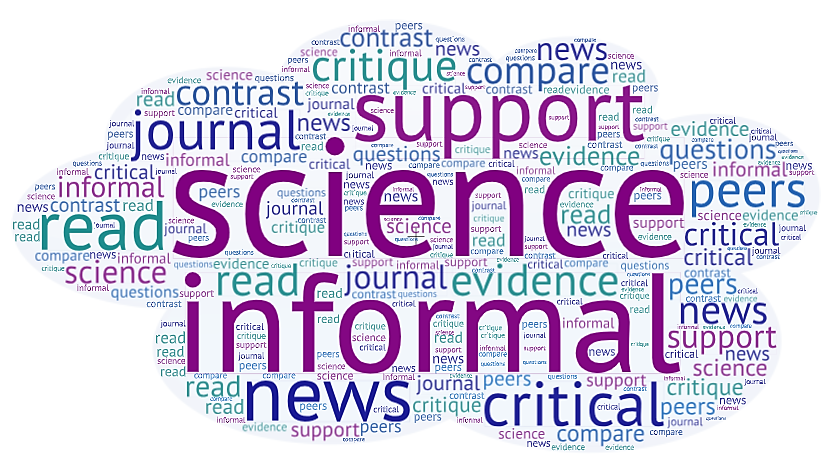 Metodika 2017+
Modul 1: Hodnocení vybraných výsledků (Kvalita vybraných výsledků):
Hodnocení dle:
přínosu k poznání: originalita, význam a obtížnost získání výsledku, uplatňované zejména na výsledky základního výzkumu,
společenské relevance: ve smyslu komerční užitečnosti (typicky průmyslový výzkum přinášející ekonomické zisky) nebo ve smyslu společenské užitečnosti či potřebnosti (typicky výzkum vznikající na společenskou objednávku).
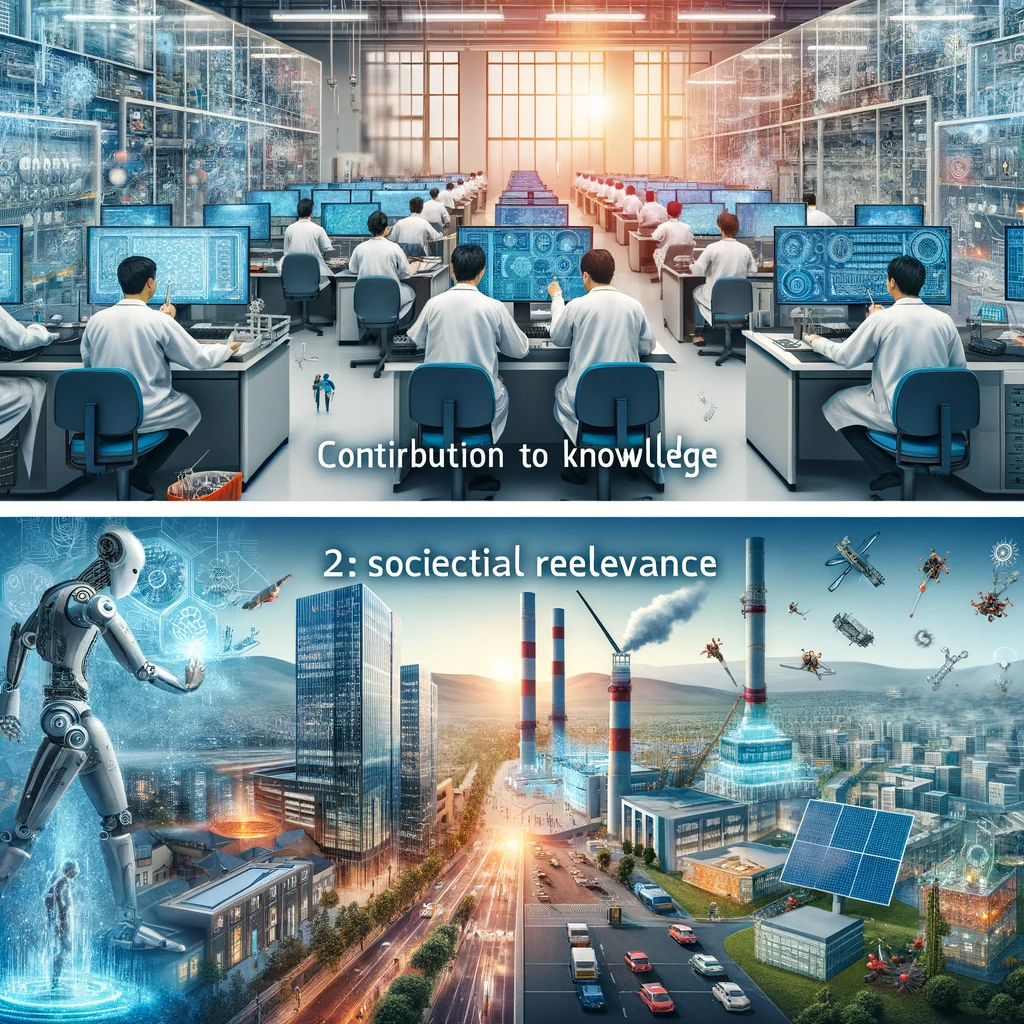 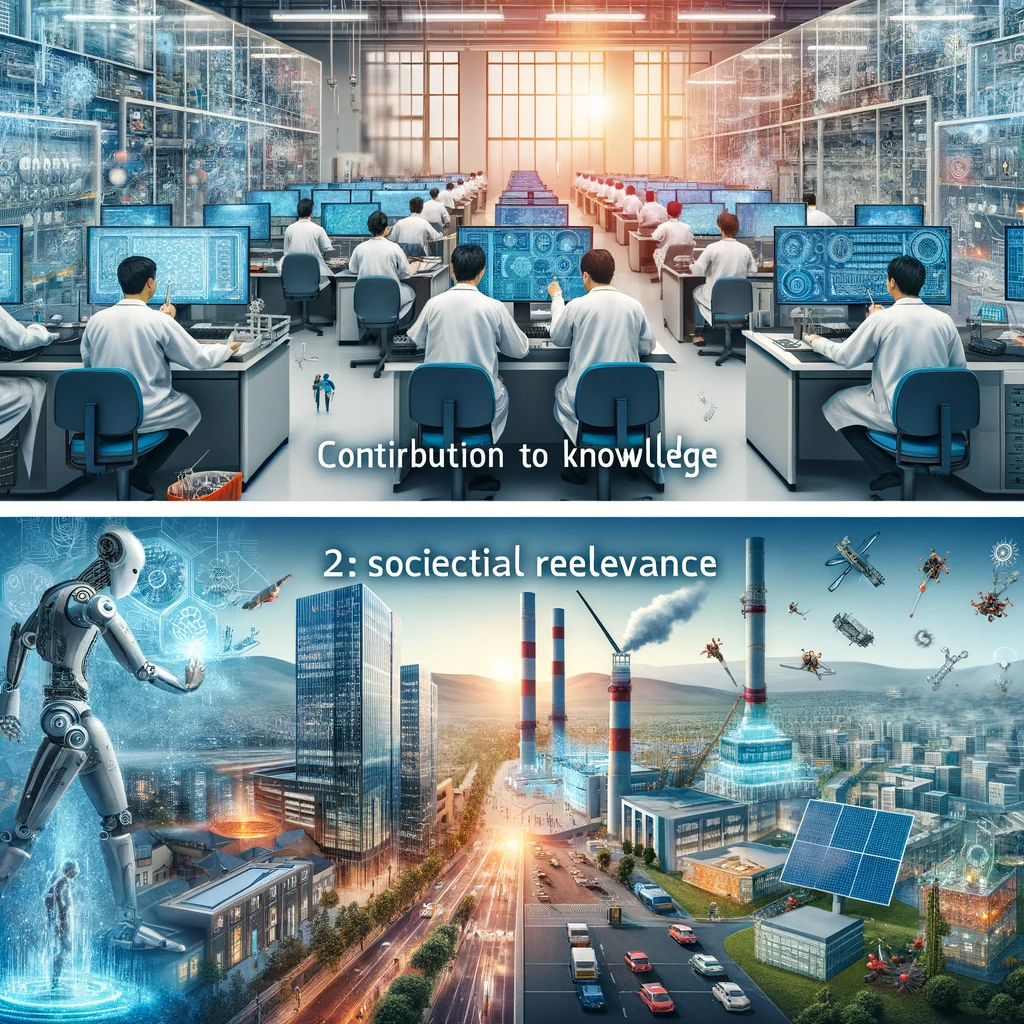 společenské relevance
přínosu k poznání
13/02/2024
FEI Journal Club V.
1
Metodika 2017+
Modul 2: Hodnocení bibliometrické analýzy (Výkonnost výzkumu):
Hodnocení časopisů článků dle Web of Science (AIS).
Důraz na D1 a D2 - Q1-Q2.
Srovnání výzkumných organizací v ČR, srovnání ČR, EU15 a svět.
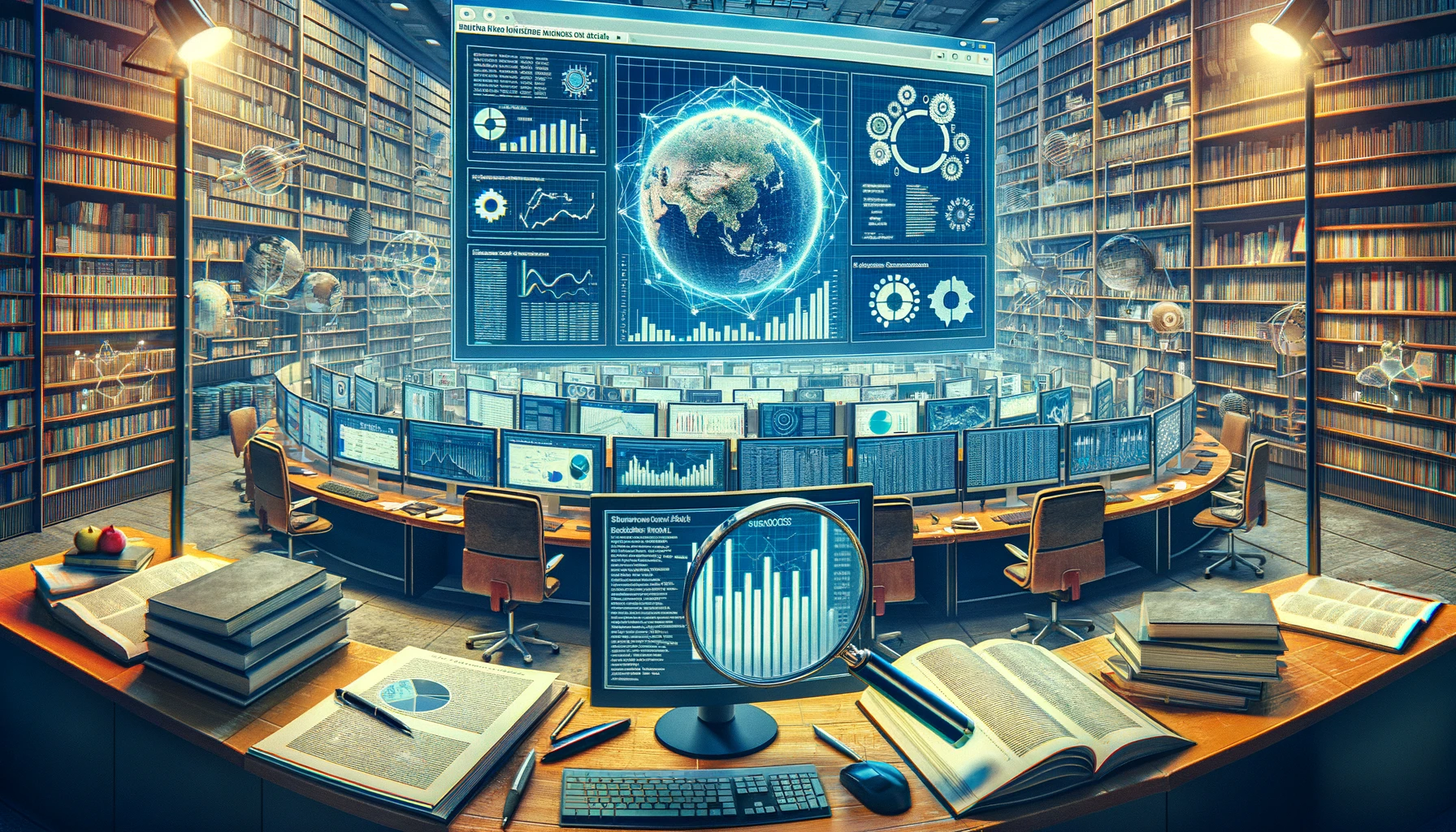 13/02/2024
FEI Journal Club V.
2
https://hodnoceni.rvvi.cz
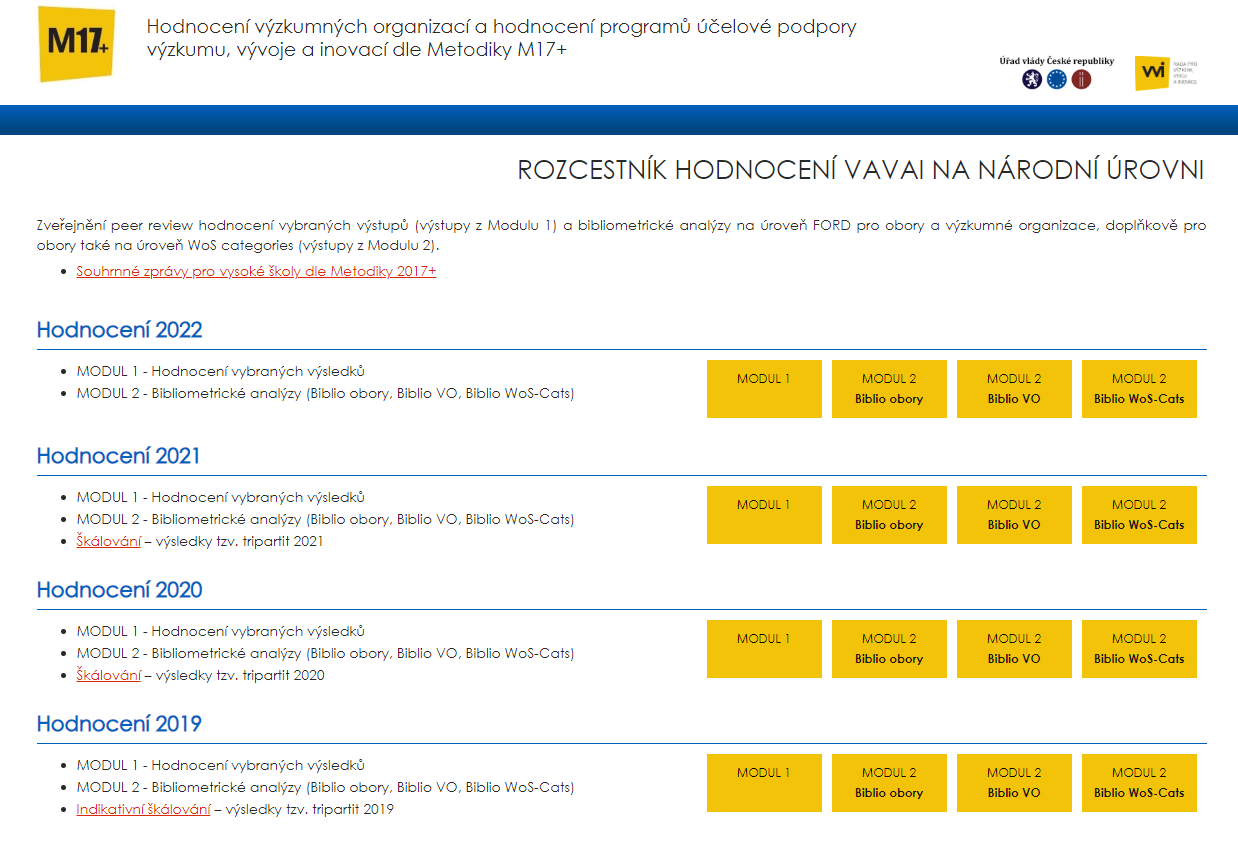 13/02/2024
FEI Journal Club V.
3
MODUL 1 – Hodnocení vybraných výsledků – H21
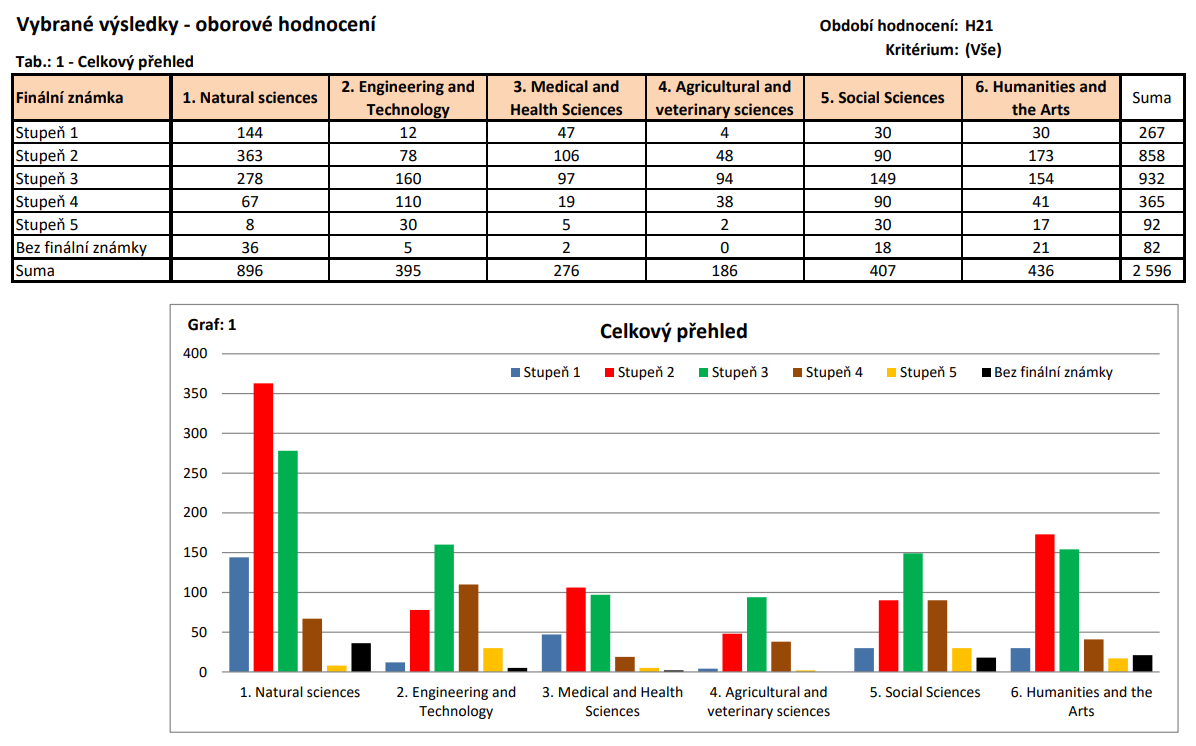 13/02/2024
FEI Journal Club V.
4
MODUL 1 – Hodnocení vybraných výsledků – H22
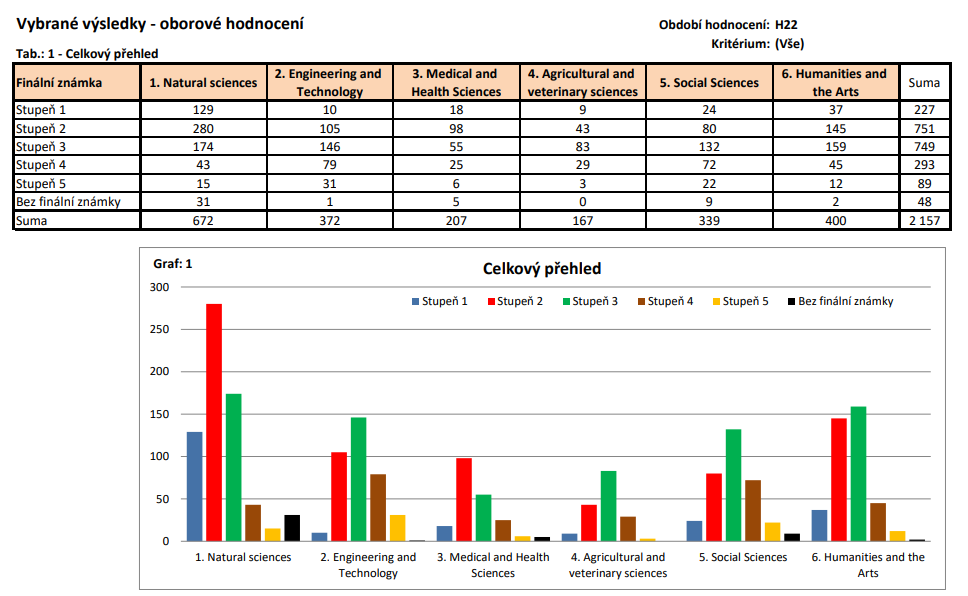 13/02/2024
FEI Journal Club V.
5
MODUL 1 – Hodnocení vybraných výsledků – H21
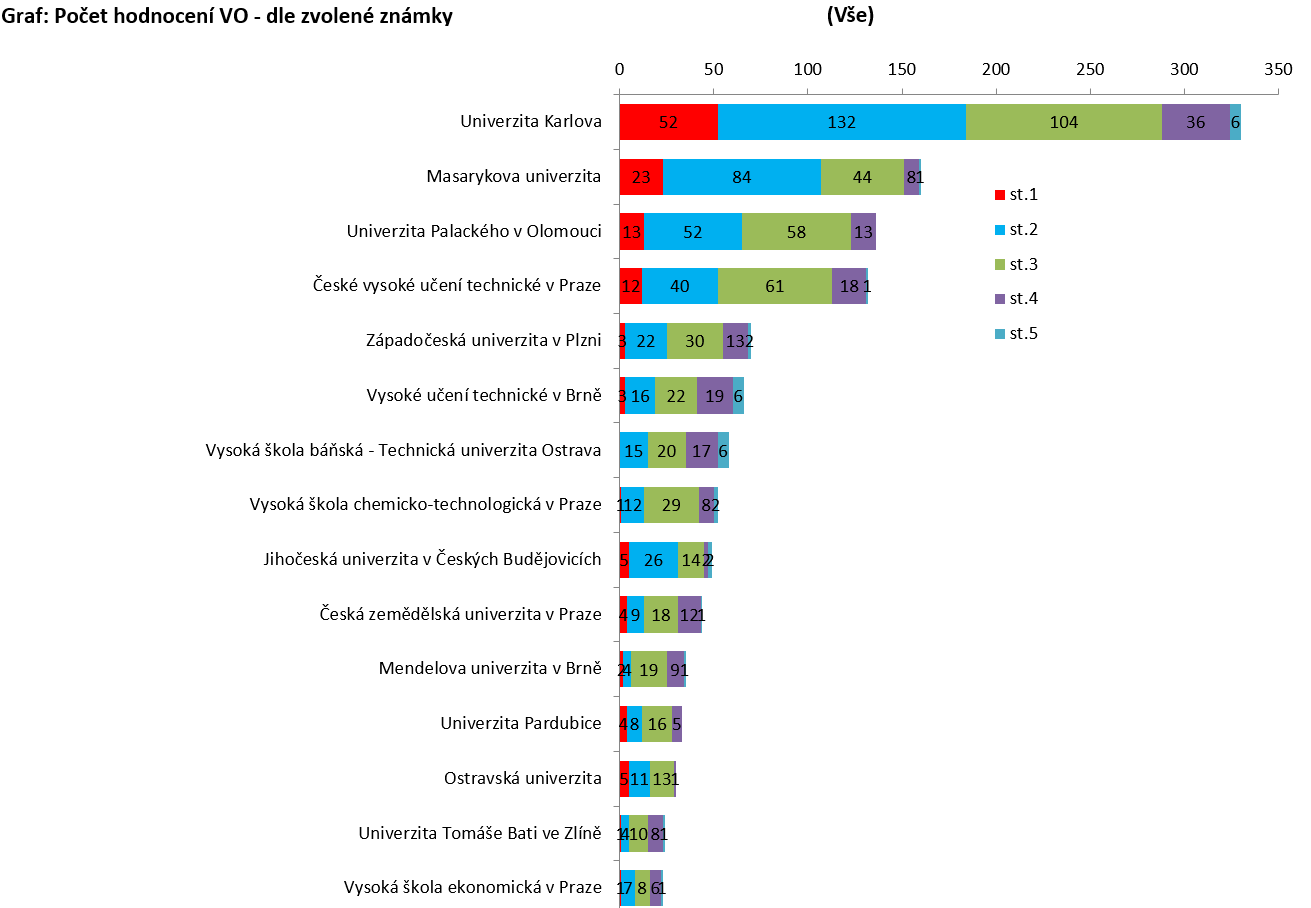 13/02/2024
FEI Journal Club V.
6
MODUL 1 – Hodnocení vybraných výsledků – H22
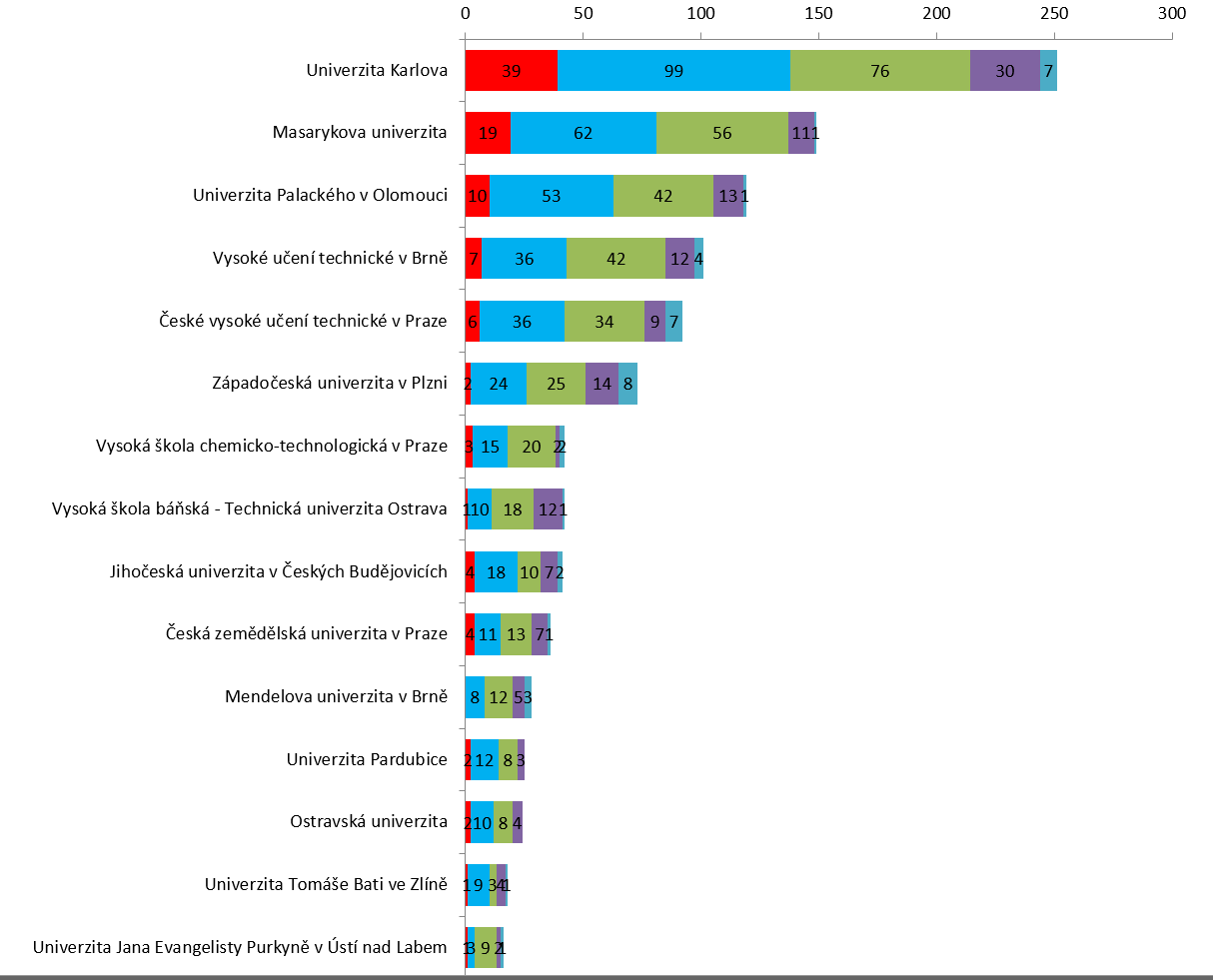 13/02/2024
FEI Journal Club V.
7
MODUL 1 – Hodnocení vybraných výsledků – H22
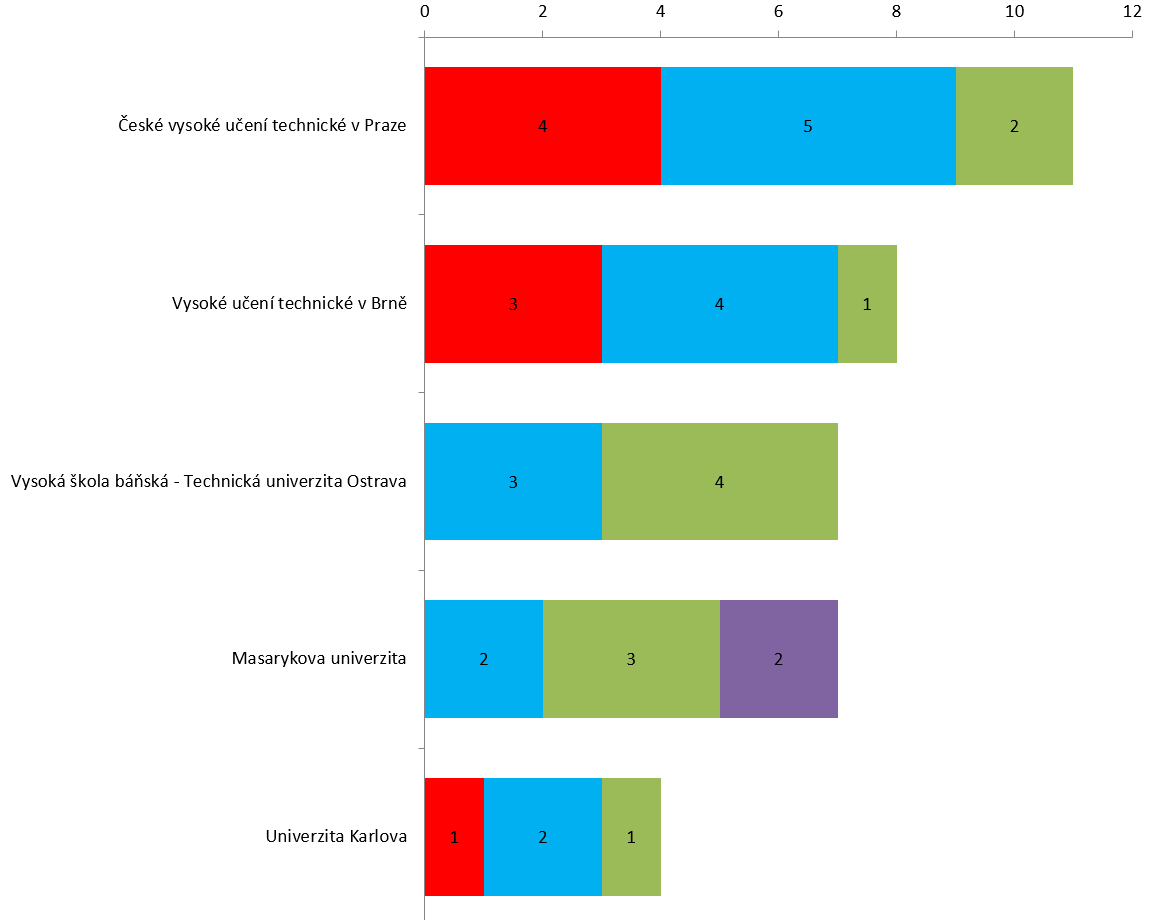 H21:  4x st.2 a 3x st.3  (7x)
H20:  3x st.2 a 3x st.3  (6x)
H19:  1x st.1 a 4x st.2 a 3x st.3 a 2x st.4 (10x) 
H18:  1x st.4  (1x)
H17:  3x st3 a 2x st4 (5x)
VSB: 3x st.2 a 4x st.3  (7x)
FEI: 1x st.2 a 3x st3 (4x)
13/02/2024
FEI Journal Club V.
8
MODUL 1 – Hodnocení vybraných výsledků – H21
13/02/2024
FEI Journal Club V.
9
MODUL 1 – Hodnocení vybraných výsledků – H22
13/02/2024
FEI Journal Club V.
10
MODUL 1 – Hodnocení vybraných výsledků – H22
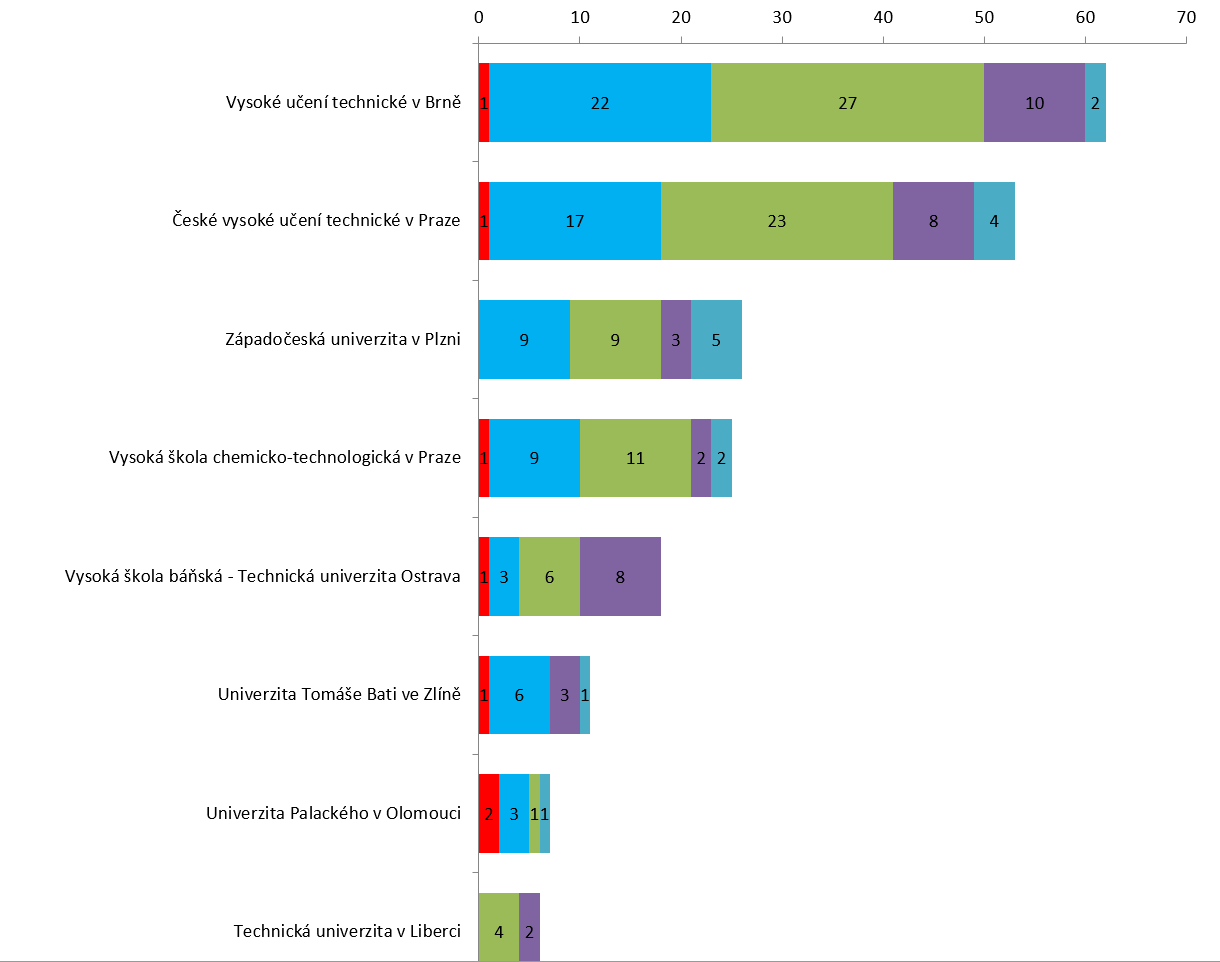 VŠB: 2x st.2 a 1x st.3 a 1x st.4 (4x)
H21: 2x st.2 a 5x st.3 a 3x st.4 a 1 st.5 (11x) 
H20: 1x st.2 a 1x st.4 a 1x st.5 (3x)  
H19:  2x st.4 a 1x st.5 (3x)
H18:  1x st.2 a 5x st.3 a 7x st.4 a 5x st.5 (18x)
H17:  1x st2 a 10x st3 a 7x st.4 a 1x st.5  (19x)
FEI: 2x st.2 a 1x st.3 a 1x st.4 (4x)
13/02/2024
FEI Journal Club V.
11
MODUL 1 – Hodnocení vybraných výsledků – H21
13/02/2024
FEI Journal Club V.
12
MODUL 1 – Hodnocení vybraných výsledků – H22
13/02/2024
FEI Journal Club V.
13
MODUL 1 – Hodnocení vybraných výsledků – H22
H22: 3x st. 2 a 4x st.3 a 1x st.4 (8x)
H21:  3x st. 2 a 9x st.3 a 1x st.4 (13x)
H20:  3x st.2 a 1x st.3 (4x)
H19:  2x st.2 a 1x st.3 a 6x st.4 a 1x st.5 (10x)
H18:  1x st.2 a 5x st.3 a 7x st.4 a 4x st.5 (17x)
H17:  1x st.2 a 5x st.3 a 6x st.4 a 3x st.5  (16x)
H23: kompletně v EN, speciální komsi FEI, 5x výsledek
13/02/2024
FEI Journal Club V.
14
MODUL 1 – Hodnocení vybraných výsledků – H23
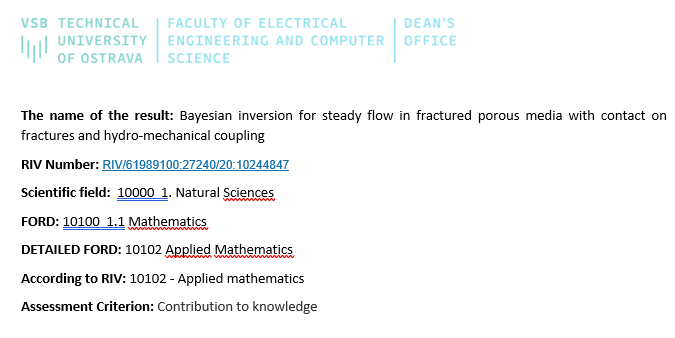 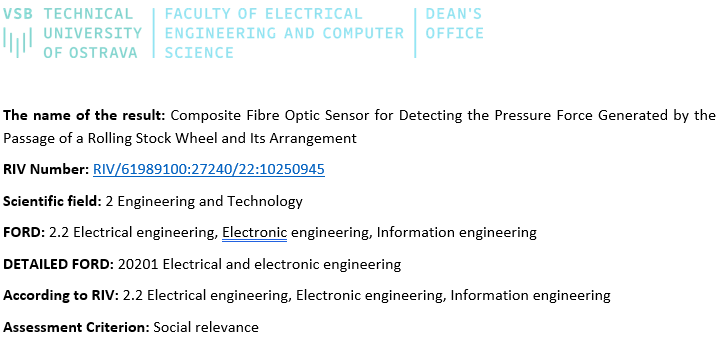 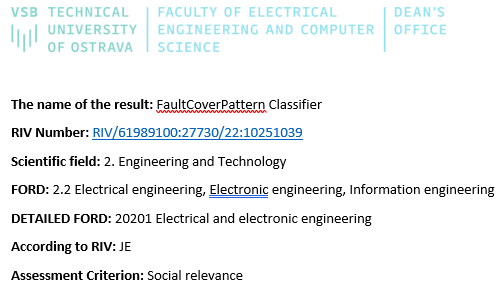 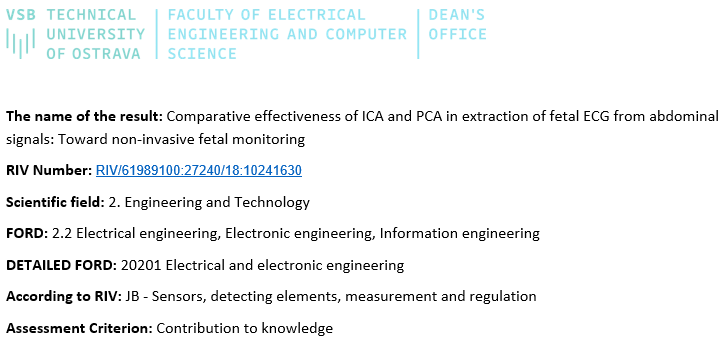 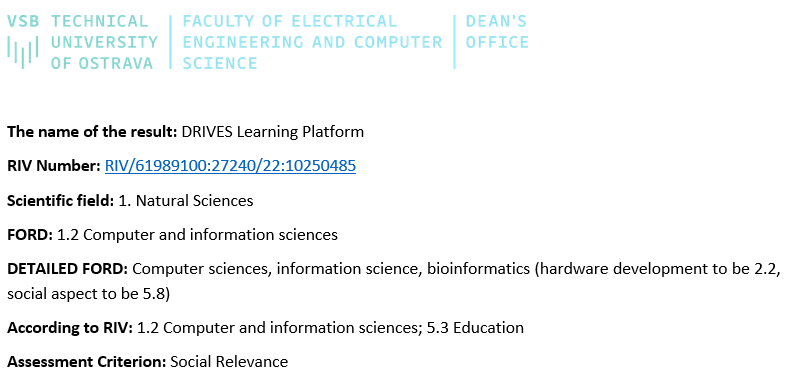 13/02/2024
FEI Journal Club V.
15
MODUL 1 – hodnocení – odvolání
Hodnotitel 1:
Výsledek popisuje spolupráci se start-up společností SprayVision. Vzniklé technické řešení je podle podkladů používáno v lakovnách několika známých firem. Jedná se tedy pravděpodobně o technologii pro lakovny užitečnou, byť pravděpodobně nikoliv zásadní. Bohužel, technickou stránku a náročnost řešení nelze z dodaných podkladů posoudit. Nelze dobře posoudit ani to, jaký podíl na úspěchu firmy má předkládaný výsledek (softwarová aplikace). Aktuální finanční přínost spolupráce nelze z dodaných podkladů posoudit, čisla z roku 2020 ukazovala na spíše nižší částky.  2
Hodnotitel 2:
Jde o výsledek typu Výzkumná zpráva popisující softwarovou aplikaci vyvinutou ve spolupráci spin-off firmy a univerzity. Aplikace vyplnila díru na trhu a nabídla software pro hodnocení kvality laku pro automobilový průmysl, ale i jiná odvětví. Software se velmi dobře ujal, používají ho přední automobilky, ale i jiné firmy, např. IKEA. Firma je úspěšná, získala řadu ocenění i investory. Celkově je tedy výsledek příkladem vzorové spolupráce komerčního a akademického světa s prokazatelným společenským významem, a to v mezinárodním měřítku. Samotná aplikace přirozeně veřejná není (ani algoritmus), stejně tak ani nelze v RIVu stáhnout plné znění 9-stránkové zprávy, vycházel jsem tedy pouze ze dvou stručných PDF souborů dodaných pro hodnocení. 1
Panelista Garant:
Výsledek je souhrnná výzkumná zpráva zabývající se popisem softwarové aplikace pro hodnocení laku v automobilovém průmyslu. Z předloženého materiálů lze hodnotit kvalitu a originalitu výsledku dost obtížně, nicméně použití výsledku v lakovnách významných firem naznačuje jeho přínos. Přikláním se k hodnocení 2.
13/02/2024
FEI Journal Club V.
16
MODUL 1 – Hodnocení vybraných výsledků – ukázka
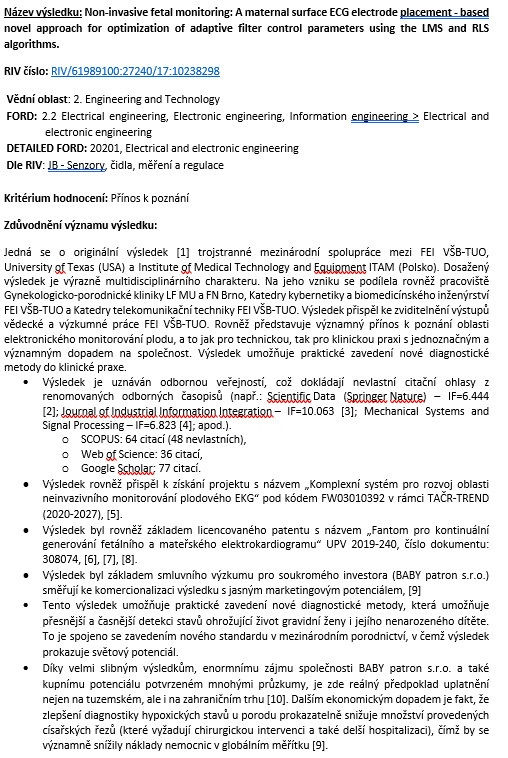 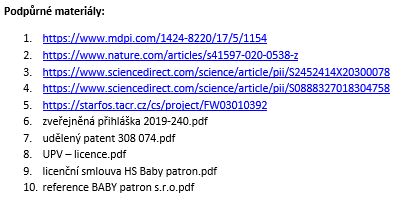 13/02/2024
FEI Journal Club V.
17
MODUL 1 – Hodnocení vybraných výsledků – ukázka
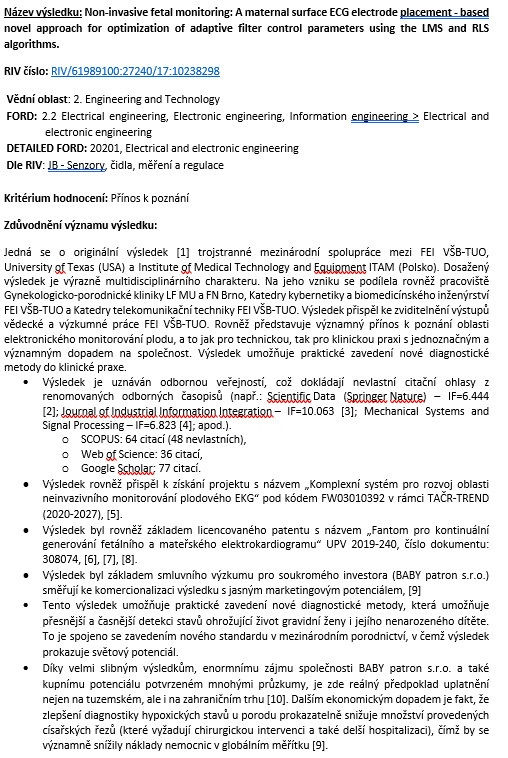 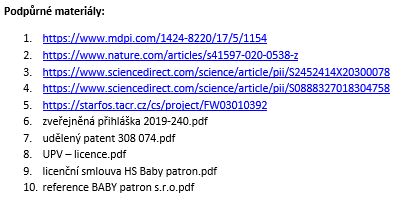 13/02/2024
FEI Journal Club V.
18
MODUL 1 – Hodnocení vybraných výsledků – ukázka
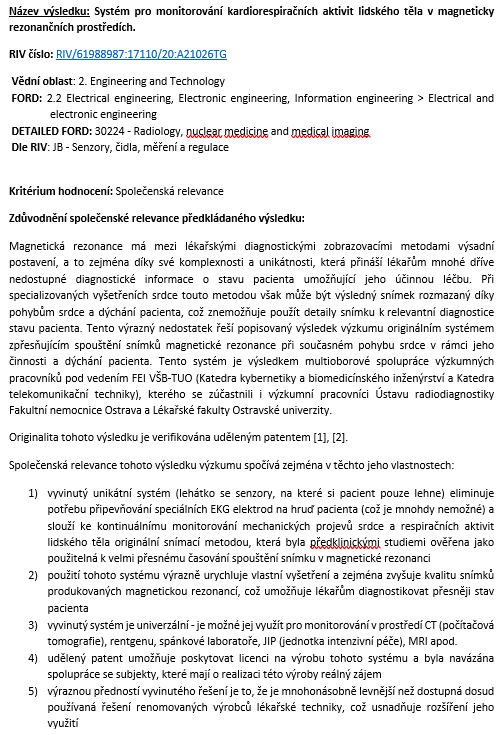 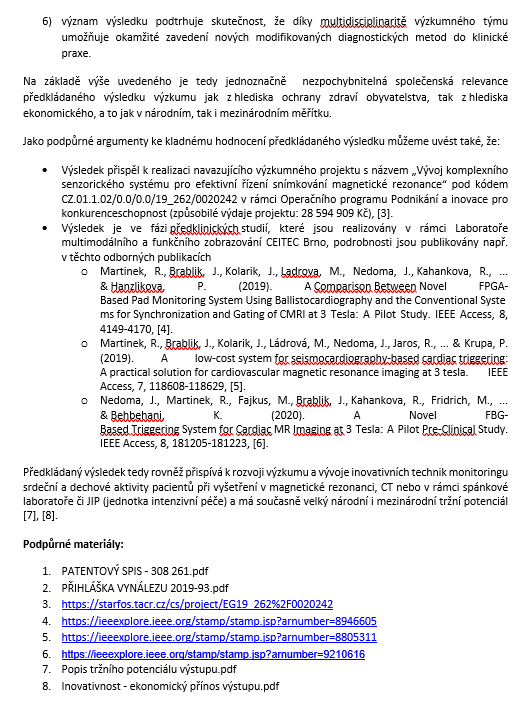 13/02/2024
FEI Journal Club V.
19
MODUL 2 - Hodnocení bibliometrické analýzy – H22
Hodnocení je provedeno na základě pořadí v oborech dle AIS na Web of Science.
Hodnocení je pro celou univerzitu, FEI odborně působí v těchto oborech:
1.1 Mathematics.
1.1 Computer and information sciences.
1.3 Physical sciences and astronomy.
2.2 Electrical engineering, Electronic engineering, Information engineering.
13/02/2024
FEI Journal Club V.
20
MODUL 2 - Hodnocení bibliometrické analýzy – H22
Hranice kvartilů a decilu jsou vytvořeny na základě AIS periodik patřících do příslušného oboru (FORD). Do těchto pásem jsou promítnuty jednotlivé národní výsledky, které byly v těchto časopisech publikovány. 

H22 - Rozložení národních výsledků v prvním decilu a v kvartilech podle indikátoru AIS (roky 2017 - 2021)

Article Influence Score (AIS) je ukazatel určený pro časopisy, které jsou zahrnuty v databázi Journal Citation Reports pod Web of Science. AIS vyjadřuje průměrný počet citací na článek za posledních 5 let. Jednotlivé citace jsou vážené dle několika kritérií v rámci ukazatele Eigenfactor, přičemž vyšší váhu mají citace z prestižních časopisů, nezapočítávají se autocitace apod.
13/02/2024
FEI Journal Club V.
21
MODUL 2 - Hodnocení bibliometrické analýzy – H21
Nejvýznamnější organizace v oboru - první DECIL - 1.2 Computer and information sciences (2016 - 2020, databáze WoS).
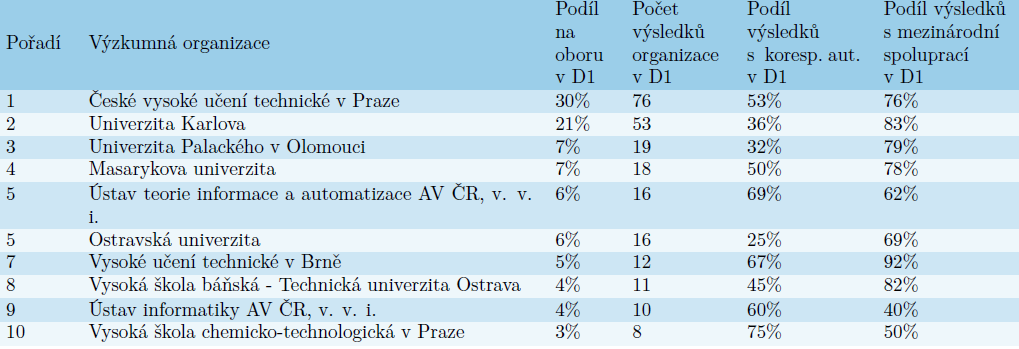 13/02/2024
FEI Journal Club V.
22
MODUL 2 - Hodnocení bibliometrické analýzy – H22
Nejvýznamnější organizace v oboru - první DECIL - 1.2 Computer and information sciences (2017 - 2021, databáze WoS).
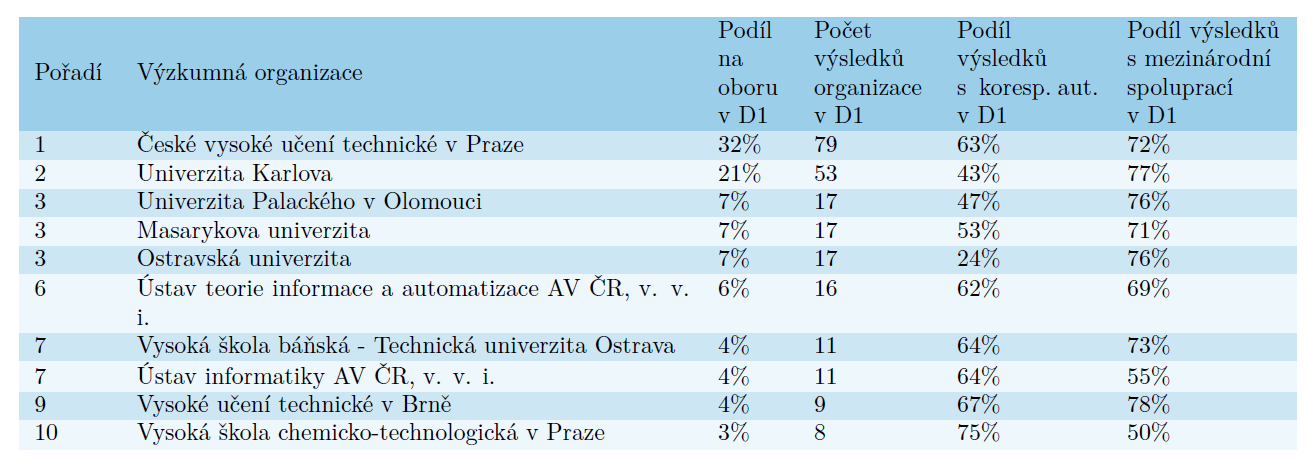 13/02/2024
FEI Journal Club V.
23
MODUL 2 - Hodnocení bibliometrické analýzy – H21
Nejvýznamnější organizace v oboru - první KVARTIL - 1.2 Computer and information sciences (2016 - 2020, databáze WoS).
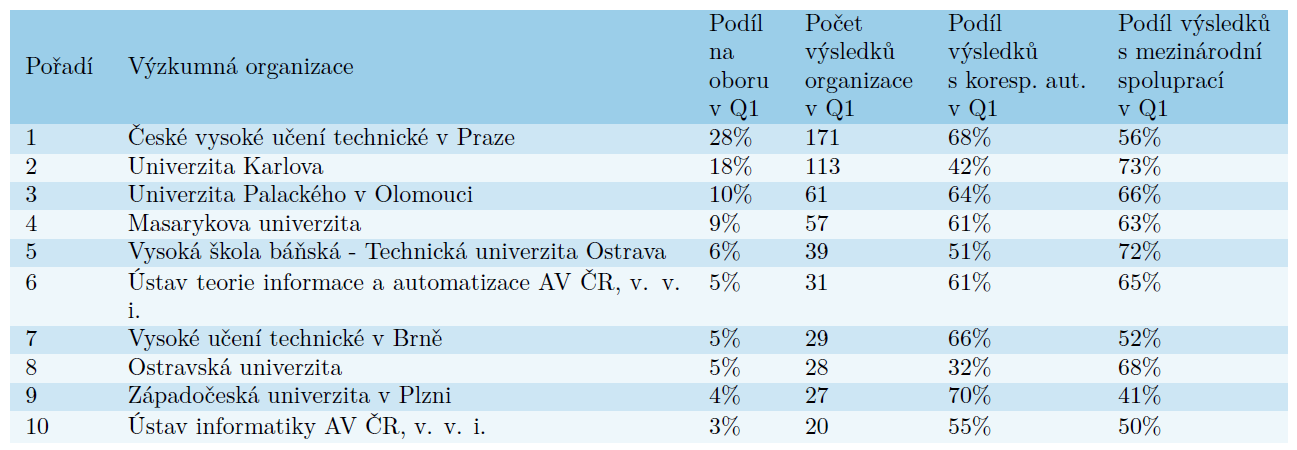 13/02/2024
FEI Journal Club V.
24
MODUL 2 - Hodnocení bibliometrické analýzy – H22
Nejvýznamnější organizace v oboru - první KVARTIL - 1.2 Computer and information sciences (2017 - 2021, databáze WoS).
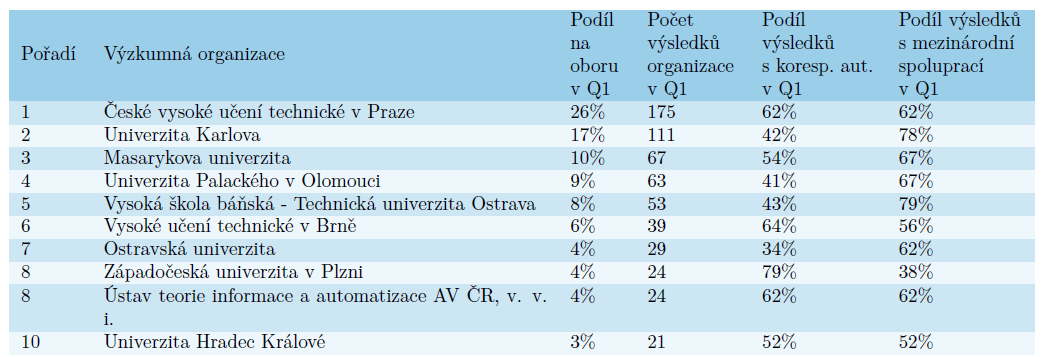 13/02/2024
FEI Journal Club V.
25
MODUL 2 - Hodnocení bibliometrické analýzy – H21
Nejvýznamnější organizace podle objemu produkce - 1.2 Computer and information sciences (2016 - 2020, databáze WoS).
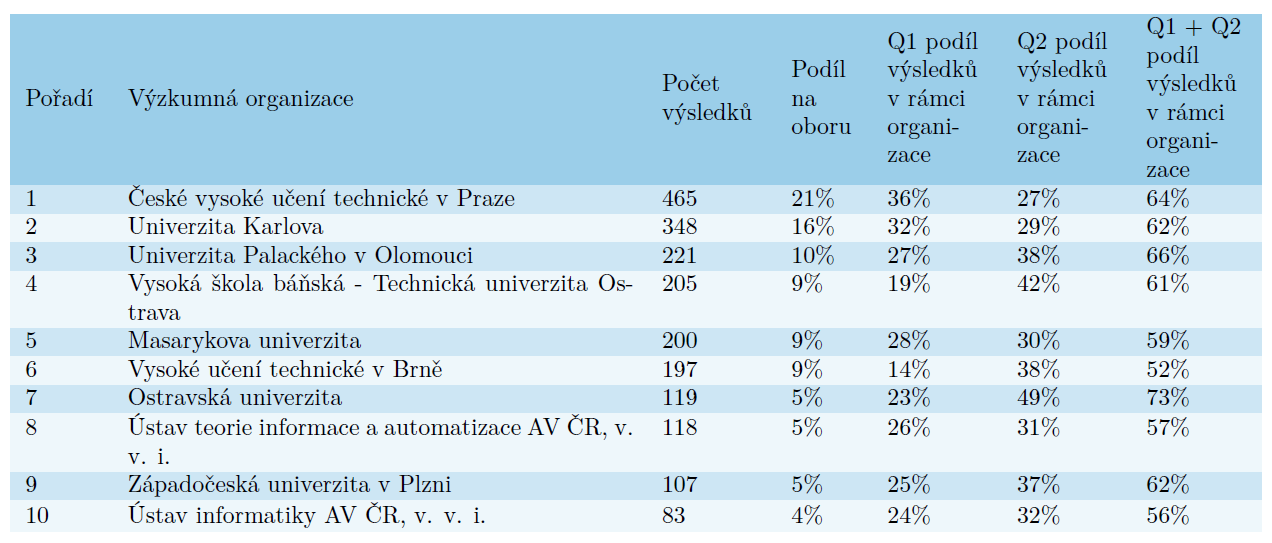 13/02/2024
FEI Journal Club V.
26
MODUL 2 - Hodnocení bibliometrické analýzy – H22
Nejvýznamnější organizace podle objemu produkce - 1.2 Computer and information sciences (2017 - 2021, databáze WoS).
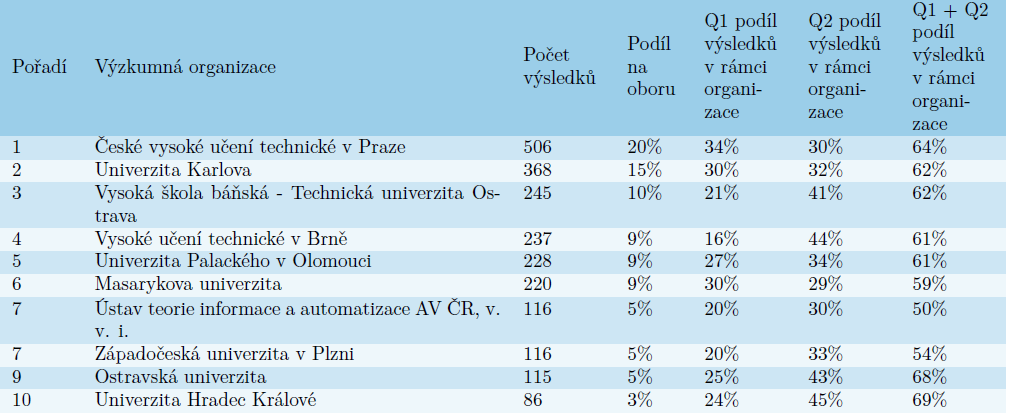 13/02/2024
FEI Journal Club V.
27
MODUL 2 - Hodnocení bibliometrické analýzy – H21
Nejvýznamnější organizace v oboru - první DECIL - 2.2 Electrical eng, electronic eng (2016 - 2020, databáze WoS).
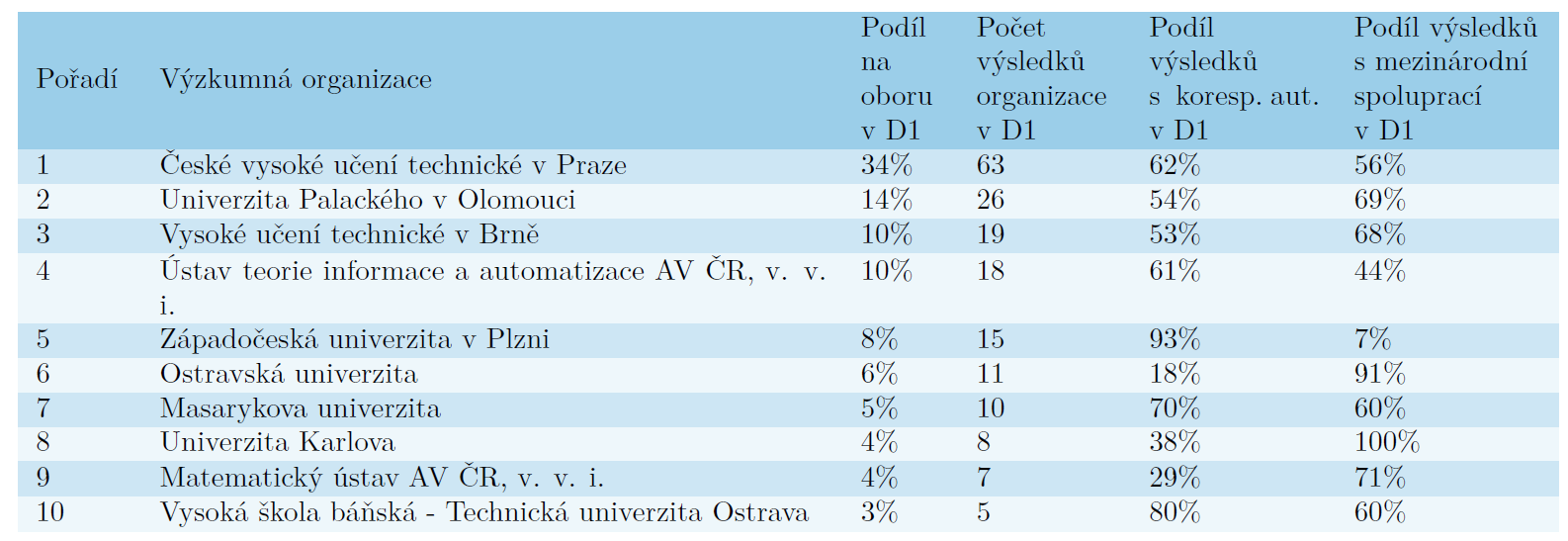 13/02/2024
FEI Journal Club V.
28
MODUL 2 - Hodnocení bibliometrické analýzy – H22
Nejvýznamnější organizace v oboru - první DECIL - 2.2 Electrical eng, electronic eng (2017 - 2021, databáze WoS).
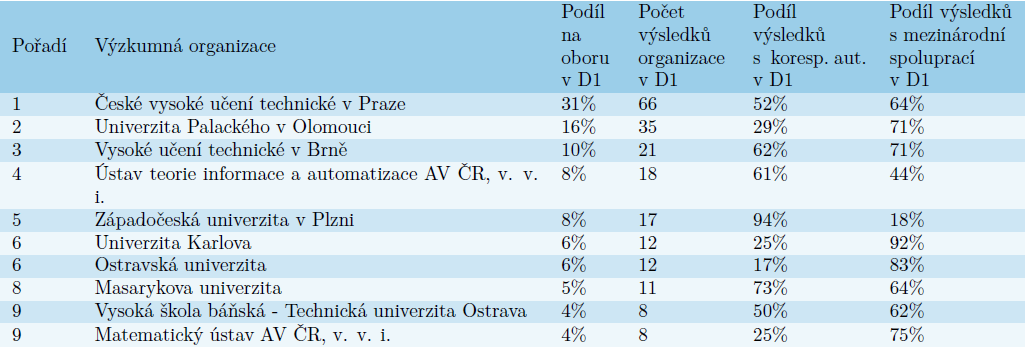 13/02/2024
FEI Journal Club V.
29
MODUL 2 - Hodnocení bibliometrické analýzy – H21
Nejvýznamnější organizace v oboru - první KVARTIL - 2.2 Electrical eng, electronic eng (2016 - 2020, databáze WoS).
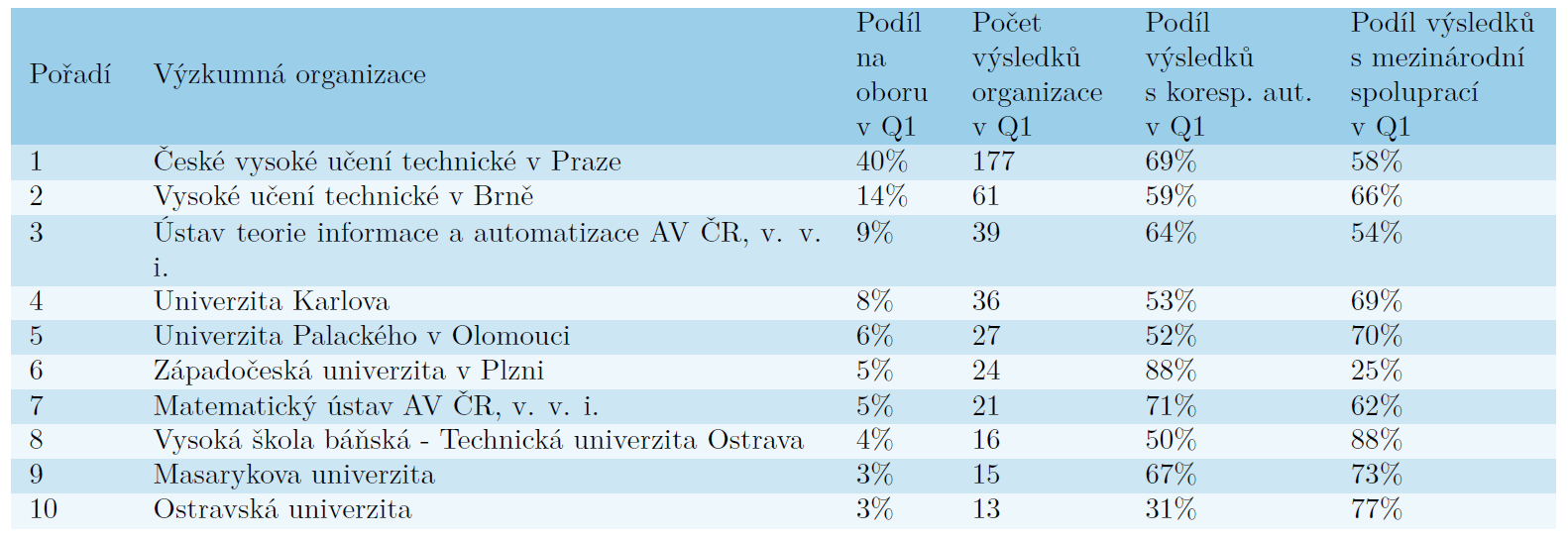 13/02/2024
FEI Journal Club V.
30
MODUL 2 - Hodnocení bibliometrické analýzy – H22
Nejvýznamnější organizace v oboru - první KVARTIL - 2.2 Electrical eng, electronic eng (2017 - 2021, databáze WoS).
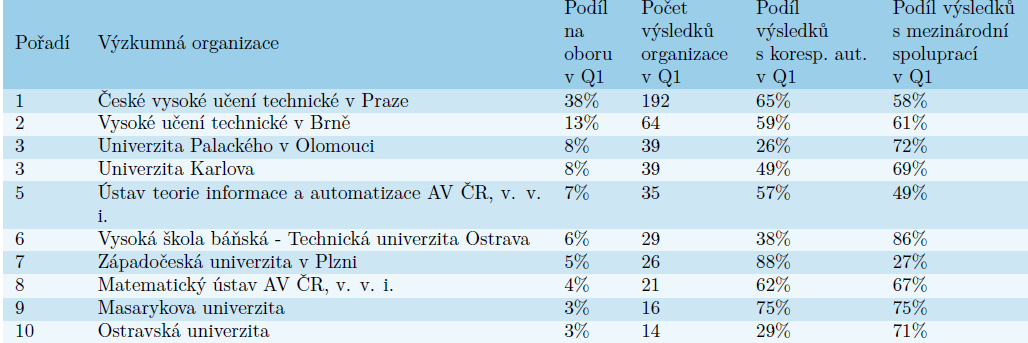 13/02/2024
FEI Journal Club V.
31
MODUL 2 - Hodnocení bibliometrické analýzy – H21
Nejvýznamnější organizace podle objemu produkce - 2.2 Electrical eng, electronic eng (2016 - 2020, databáze WoS).
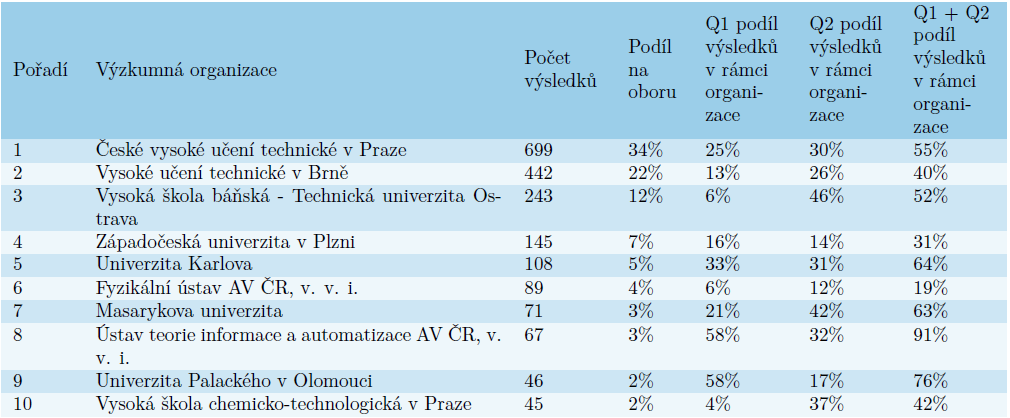 13/02/2024
FEI Journal Club V.
32
MODUL 2 - Hodnocení bibliometrické analýzy – H22
Nejvýznamnější organizace podle objemu produkce -- 2.2 Electrical eng, electronic eng (2017 - 2021, databáze WoS).
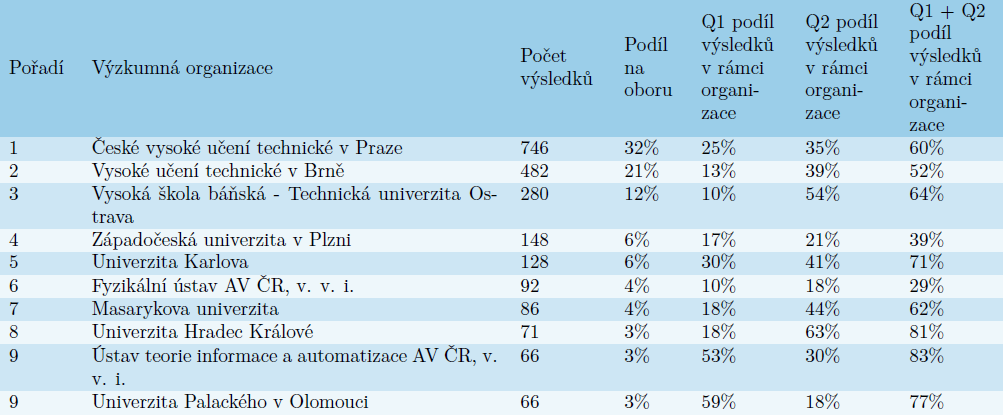 13/02/2024
FEI Journal Club V.
33
MODUL 2 - Hodnocení bibliometrické analýzy – H22
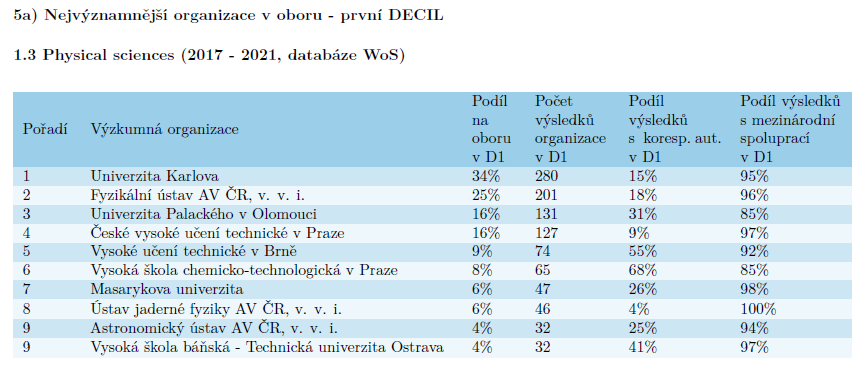 FEI Journal Club V.
13/02/2024
34
MODUL 2 - Hodnocení bibliometrické analýzy – H22
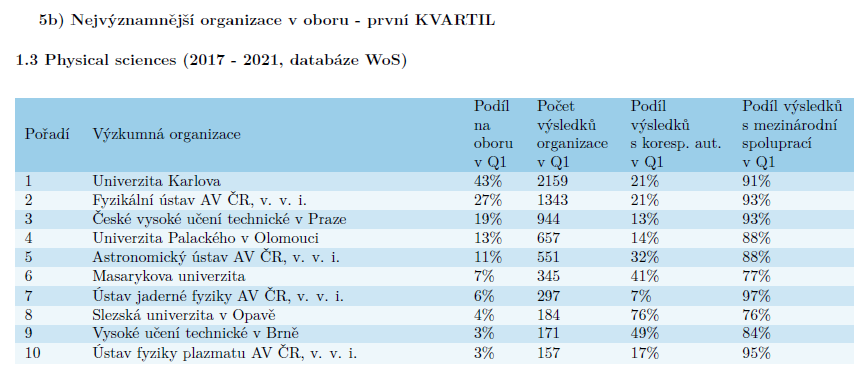 13/02/2024
FEI Journal Club V.
35
MODUL 2 - Hodnocení bibliometrické analýzy – H22
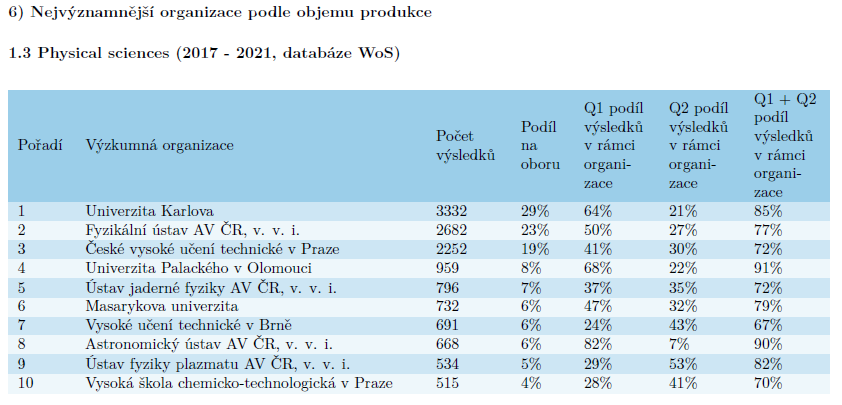 13/02/2024
FEI Journal Club V.
36
MODUL 2 - Hodnocení bibliometrické analýzy – H22
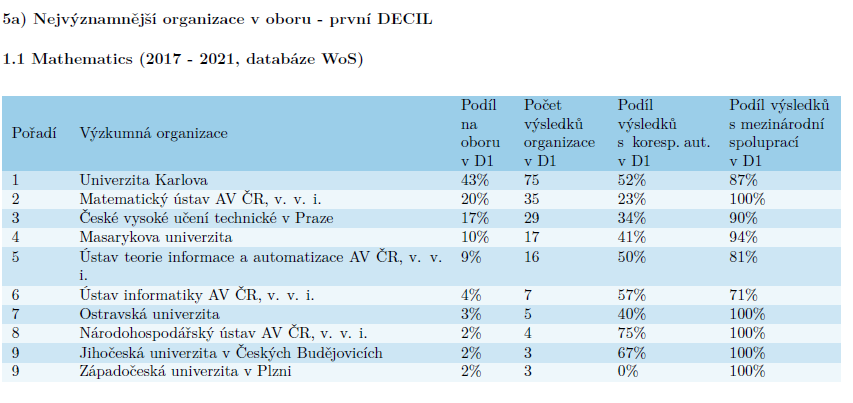 13/02/2024
FEI Journal Club V.
37
MODUL 2 - Hodnocení bibliometrické analýzy – H22
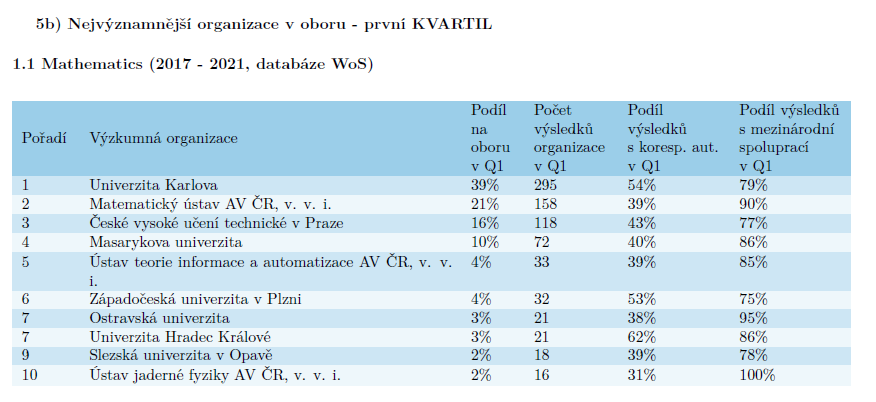 13/02/2024
FEI Journal Club V.
38
MODUL 2 - Hodnocení bibliometrické analýzy – H22
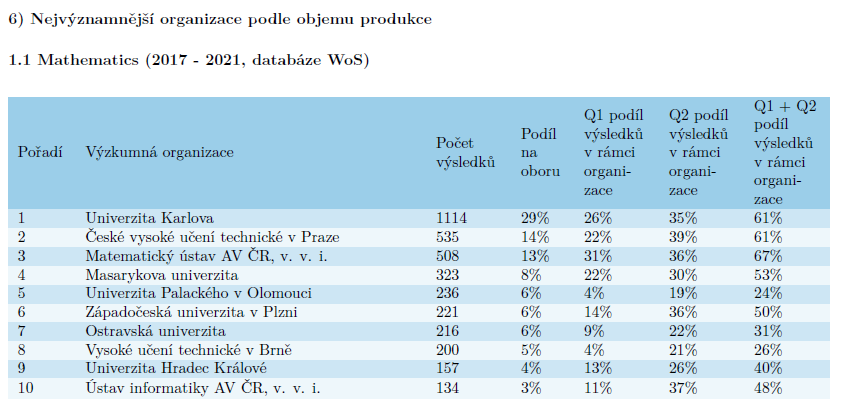 13/02/2024
FEI Journal Club V.
39
Počty výsledků evidovaných ve WoS (roky 2017 - 2021)
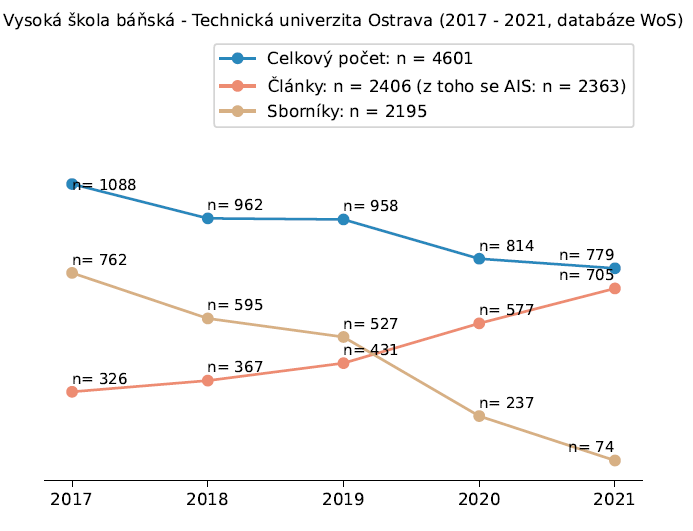 13/02/2024
FEI Journal Club V.
40
Mezinárodní a národní oborové srovnání
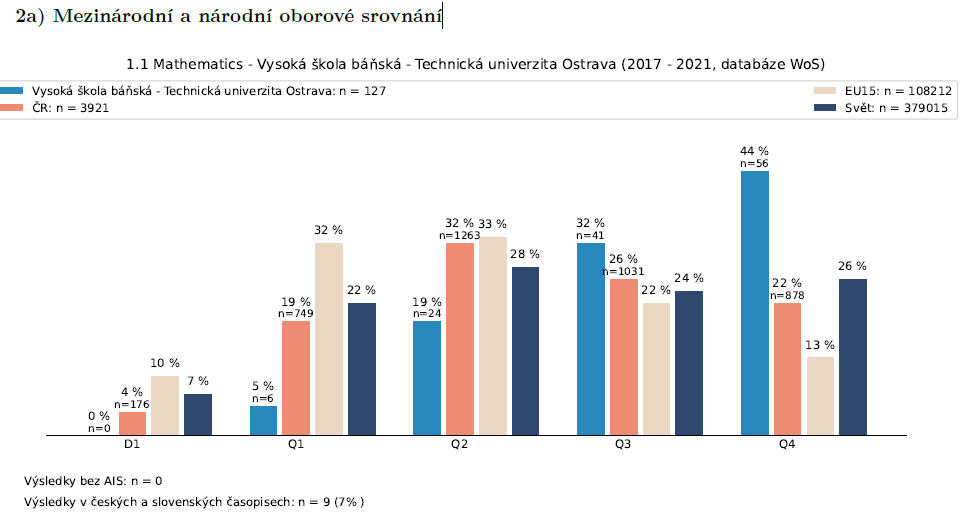 13/02/2024
FEI Journal Club V.
41
Mezinárodní a národní oborové srovnání
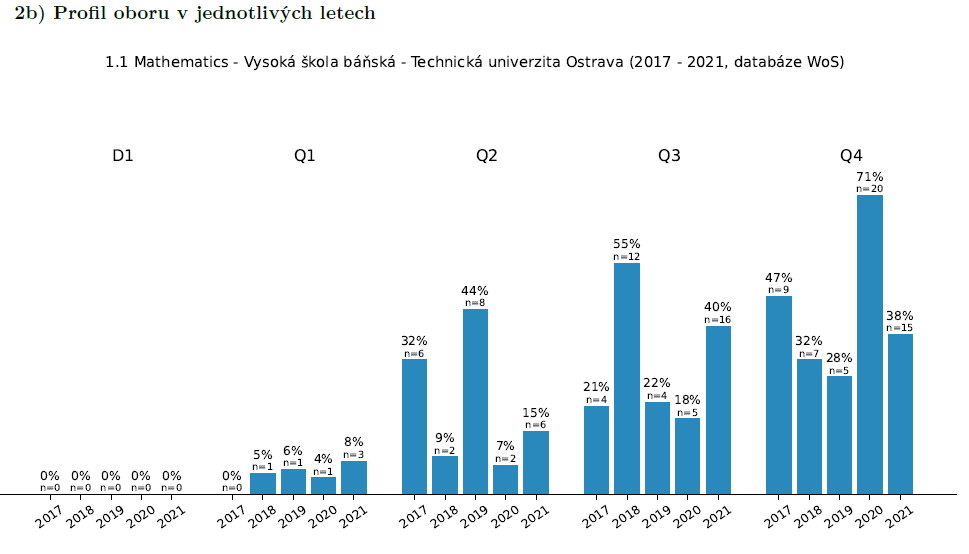 13/02/2024
FEI Journal Club V.
42
Mezinárodní a národní oborové srovnání
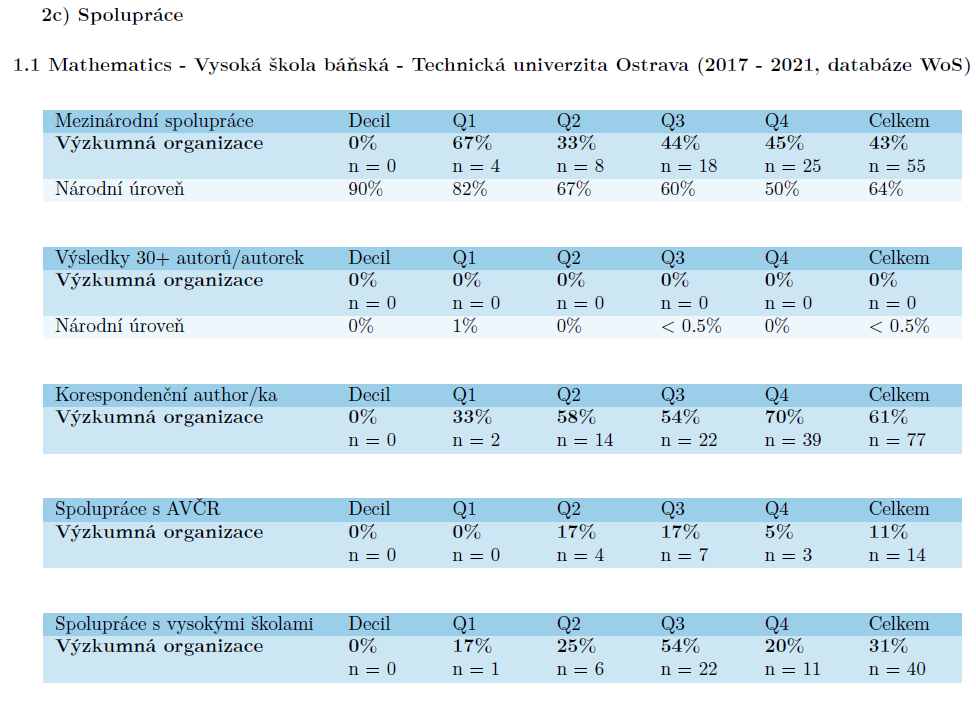 13/02/2024
FEI Journal Club V.
43
Mezinárodní a národní oborové srovnání
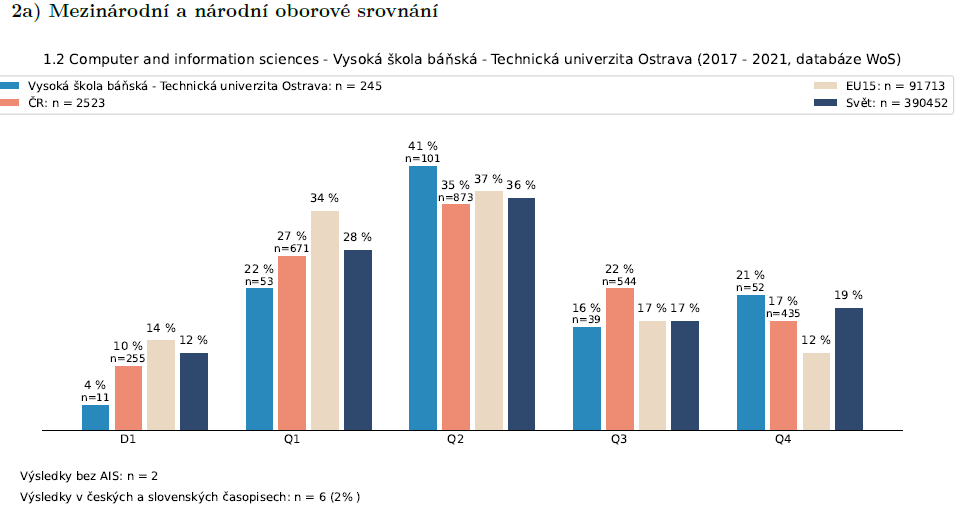 13/02/2024
FEI Journal Club V.
44
Mezinárodní a národní oborové srovnání
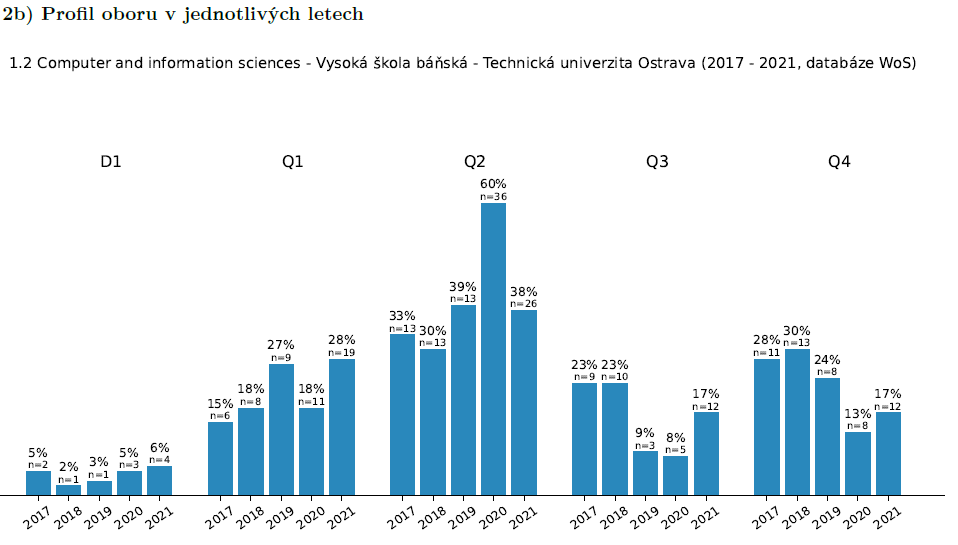 13/02/2024
FEI Journal Club V.
45
Mezinárodní a národní oborové srovnání
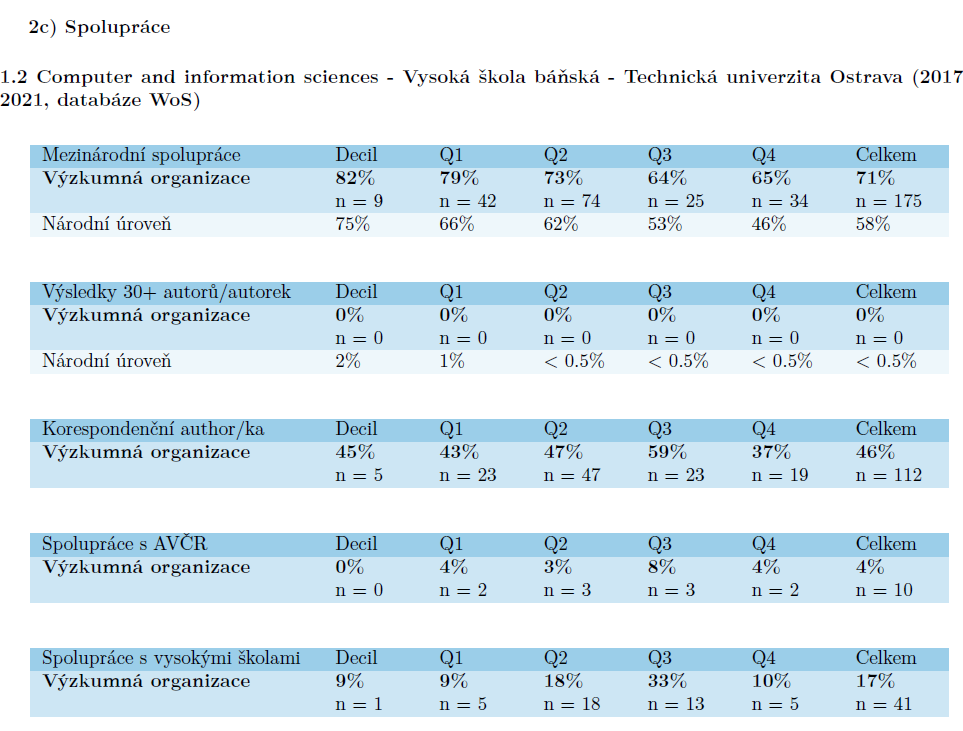 13/02/2024
FEI Journal Club V.
46
Mezinárodní a národní oborové srovnání
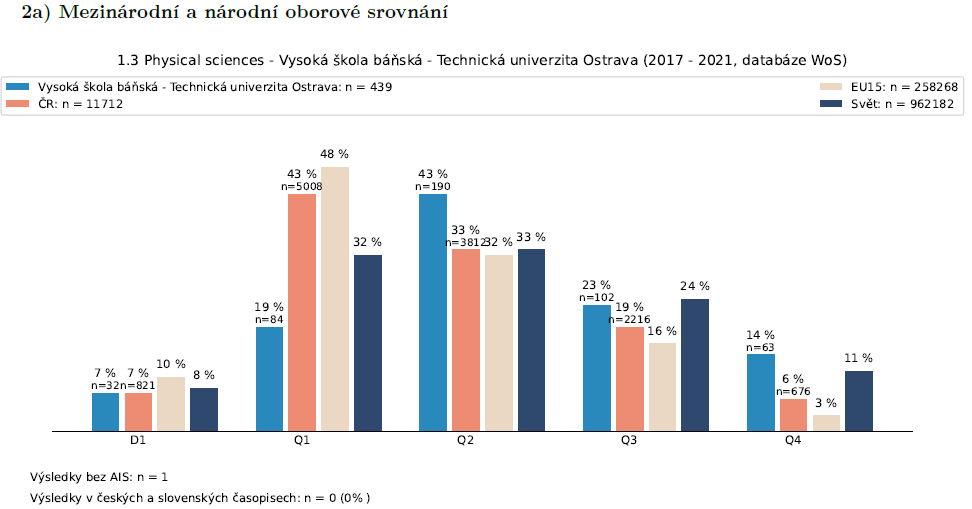 13/02/2024
FEI Journal Club V.
47
Mezinárodní a národní oborové srovnání
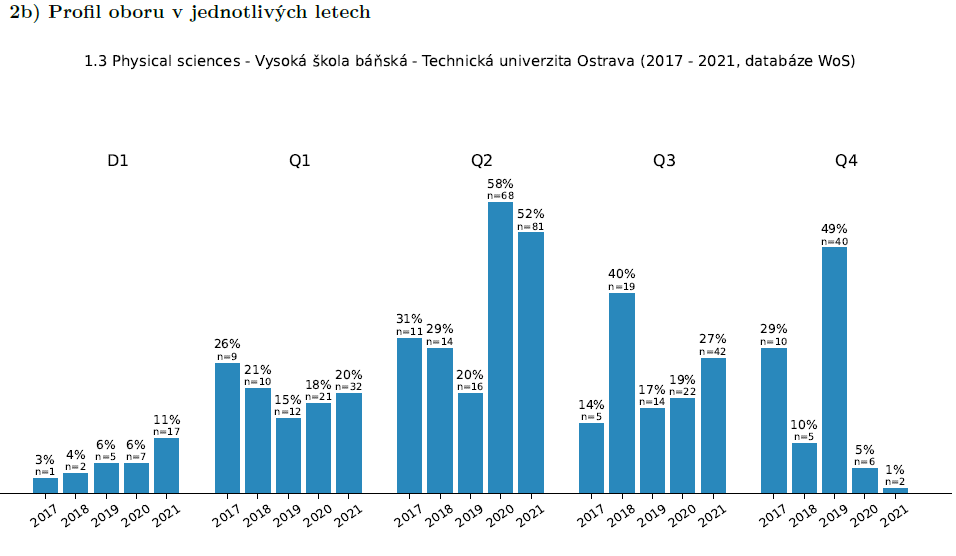 13/02/2024
FEI Journal Club V.
48
Mezinárodní a národní oborové srovnání
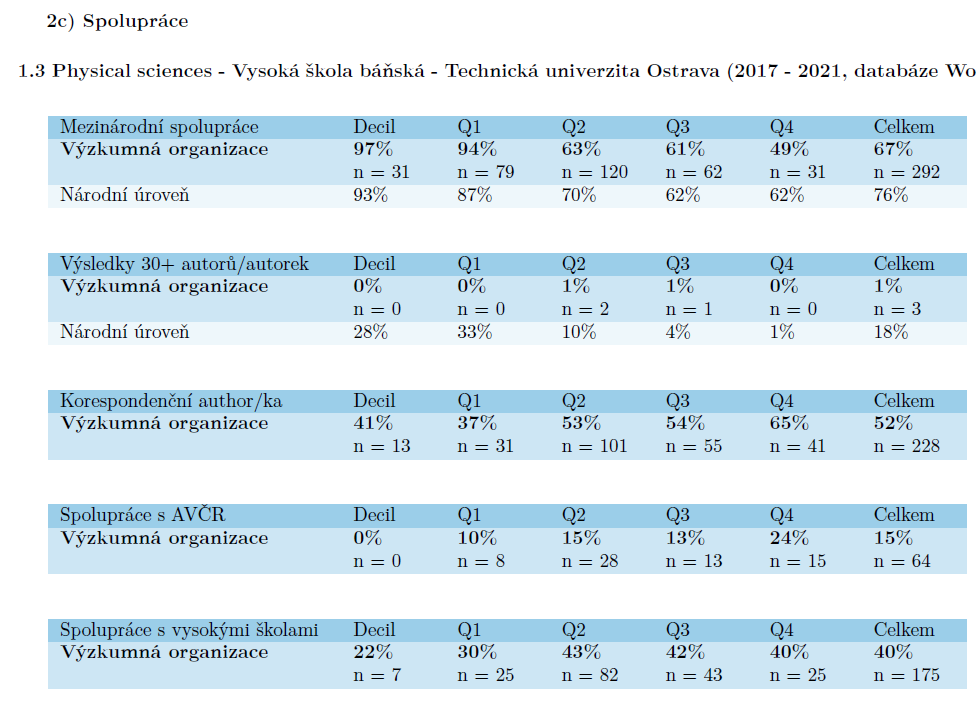 13/02/2024
FEI Journal Club V.
49
Mezinárodní a národní oborové srovnání
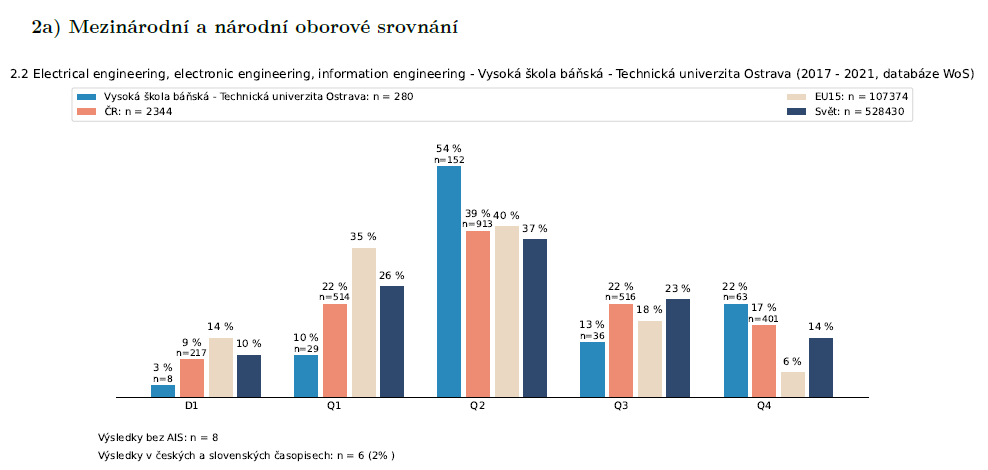 13/02/2024
FEI Journal Club V.
50
Mezinárodní a národní oborové srovnání
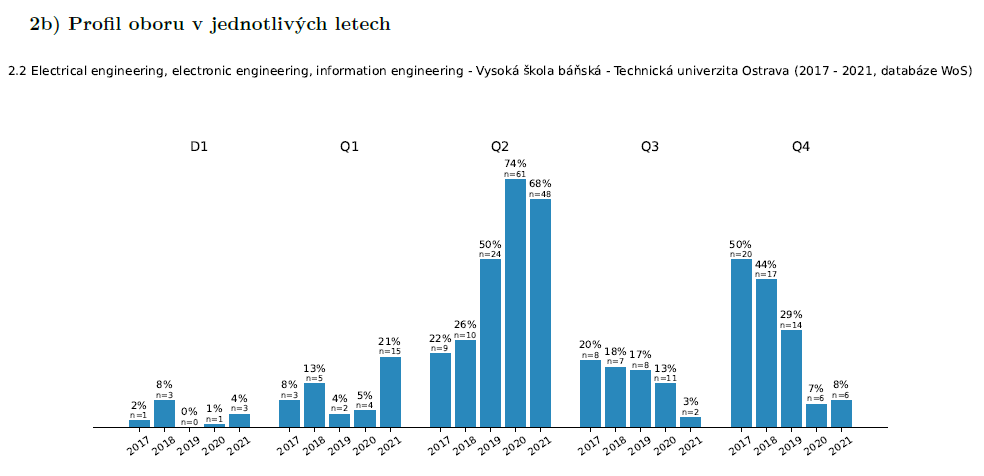 13/02/2024
FEI Journal Club V.
51
Mezinárodní a národní oborové srovnání
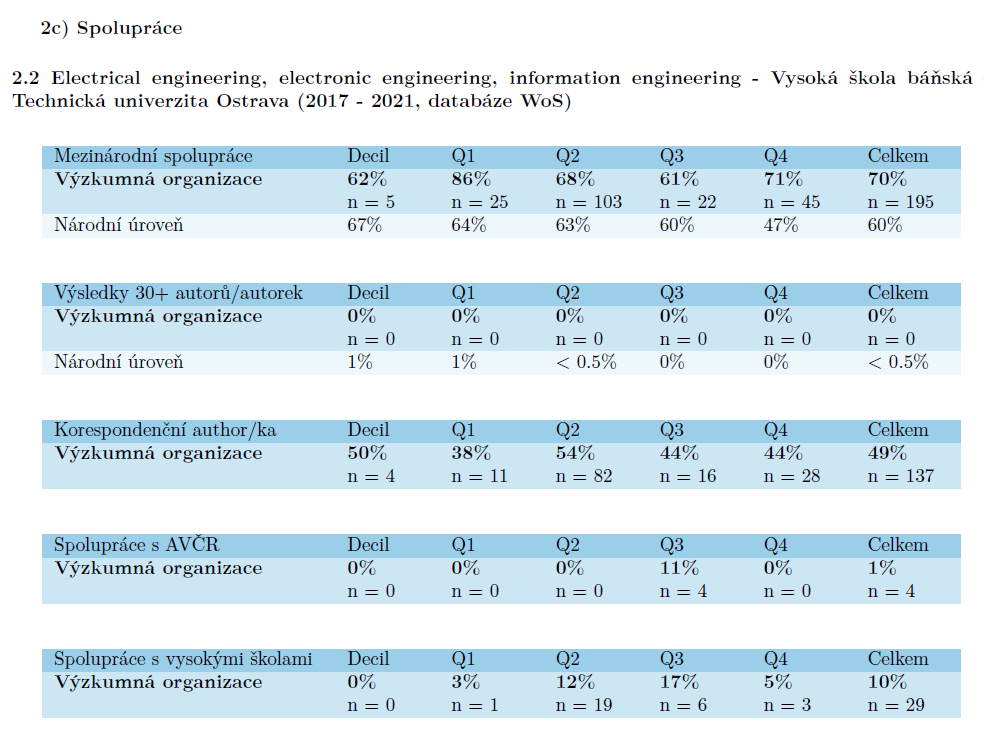 13/02/2024
FEI Journal Club V.
52
Děkuji za pozornost!
prof. Ing. Radek Martinek, Ph.D.
13/02/2024
FEI Journal Club V.
53